Learning goals for today--
Develop intuitive understanding for relationship between
shapes of wave functions and position, momentum,
and energies of the particles they describe.

1. “What is psi?”
superposition and interference of waves

2. Relating shape of wave function to momentum and
kinetic energy of particle.  practice

3. Heisenberg uncertainty principle-- use of.

4. 12:00  discussion of student feedback-- 
changes being made in response
Reading quiz
1.  For a wavepacket f t ~ 
a. h    b. h    c. 1    d. 0
2.  Heisenberg uncertainty principle as expressed in the
book is 
a. xp  1   b. xt  1    c. x/p  h/2    d. xp  h/2
3. The Heisenberg U. P. is 
a. an inherent implication of the wavelike nature of particles.
b. is an additional new concept beyond the wavelike nature
of particles.
c. this issue is not discussed in the textbook.
Friday tutorial -- solve Schrod. eq. for easiest  (but important!) cases.  (like HW) 1. Electron in free space.
today and wed-- talk about some implications, set up
issues involved in more general cases.

“How small does object have to be for nano to become special in nanotechnology?  i.e. quantum mechanics becomes important.”
good question from multiple students-- “What is psi?”

we always talk about 2  is probability, and what we 
measure.  Can we just ignore thinking about psi and
only keep track of the probability?
1
2
L
L
R
x
R
Two components of wave function, left and right,
added together to make full wave function.

Write down what the final wave function looks like
for the two cases (peaks/dip are same distance apart)
a. the two combined peaks look ~the same, both give higher wider peak.
b. look different, 1 higher and wider, 2 has two smaller peaks.
c. look different, 1 higher and wider; 2 lower peak on left,
valley on right.
L
L
R
x
R
Two components of wave function, left and right,
added together to make full wave function. Ans. c
1
2
1
2
What will measure for position and KE of 1 and 2?
(assume have many identical copies of wave function,
do measurements bunch of times)
1. position?
2. Kinetic energy?
a. 1 has more,      b.   both have same,     c. 2 has more
d. cannot tell
ans. 2 has more.  Relates
to molecular bonding energies
which has more momentum?
Superposition
If Ψ1(x,t) and Ψ2(x,t) are both solutions to wave equation, so is Ψ1(x,t) + Ψ2 (x,t).         → Superposition principle
E.g. homework 2 – superposition of waves traveling left and right create standing wave:

We can make a “wave packet” by combining plane waves of different energies:
8
Comparing waves
EM Waves (light/photons):
Amplitude E = electric field
E2 tells you probability of finding photon.
Maxwell’s Equations:


Solutions are sin/cosine waves:
Matter Waves (electrons, etc.):
Amplitude  = “wave function”
||2 tells you probability of finding particle.
Schrodinger Equation:


Solutions are complex sine/cosine waves:
9
sign of  E important when adding waves -- interference
same for 
a. I am very familiar and comfortable describing waves in terms
wave vectors (k’s).
b. Not so familiar, would like a brief review.
T = Period = time of one cycle
t
ω = 2π/T = angular frequency = number of radians per second
λ = Wavelength = length of one cycle
x
k = 2π/λ = wave number = number of radians per meter
Review of sinusoidal waves:
Wave in time: cos(2πt/T) = cos(ωt) = cos(2πft)



Wave in space: cos(2πx/λ) = cos(kx)



k is spatial analogue of angular frequency ω.
We use k because it’s easier to write sin(kx) than sin(2πx/λ).
11
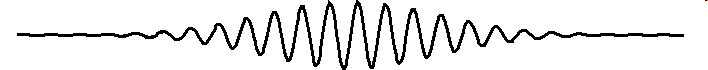 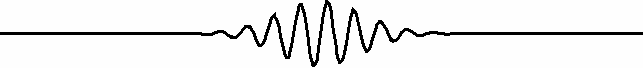 B
A
two wave packets for electron-- same envelope-- demo
a. same spread in x, same values of momentum
b. A smaller spread in x, bigger spread in p
c. A and B have same x and p values
d. A  is moving slower than B, but has same spread in x.
e. A is moving faster than B, but has same spread in x.
Plane Waves
Most general kinds of waves are plane waves (sines, cosines, complex exponentials) – extend forever in space

Ψ1(x,t) = exp(i(k1x-ω1t))

Ψ2(x,t) = exp(i(k2x-ω2t))

Ψ3(x,t) = exp(i(k3x-ω3t))

Ψ4(x,t) = exp(i(k4x-ω4t))

etc…
Different k’s correspond to different energies, since  p=h/ = k      
     E = mv2/2 = p2/2m = h2/2m2 = 2k2/2m
13
Heisenberg Uncertainty Principle
Plane Wave: Ψ(x,t) = Aexp(i(kx-ωt))

Wavelength, momentum, energy well-defined.
Position not well-defined: Amplitude is equal everywhere, so particle could be anywhere!
Wave Packet: Ψ(x,t) = ΣnAnexp(i(knx-ωnt))


λ, p, E not well-defined: made up of a bunch of different waves, each with a different λ,p,E
x much better defined: amplitude only non-zero in small region of space, so particle can only be found there.
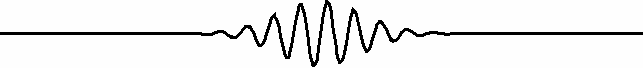 14
Heisenberg Uncertainty Principle
In math: ΔxΔp /2
In words: Position and momentum cannot both be determined completely precisely.  The more precisely one is determined, the less precisely the other is determined.
Should really be called “Heisenberg Indeterminacy Principle.”
This is weird if you think about particles, obvious if you think about waves.
15
Heisenberg Uncertainty Principle
Δx
small Δp – only one wavelength
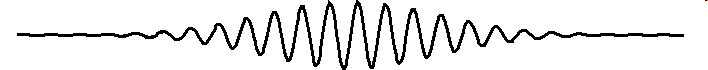 Δx
medium Δp – wave packet made of several waves
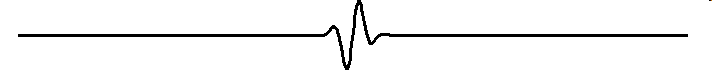 Δx
large Δp – wave packet made of lots of waves
16
Using the H. U. P. to figure out physics we do not know.
A proton is stuck inside an atomic nucleus composed
of other protons and neutrons.  Is size of about 10-14 m 
as Rutherford discovered.  

Implies there must be some force holding it in because protons repelling. Proton is confined in some potential energy by this force.  
What is the scale of the confining energy? 
So about how energy required to tear nucleus apart?
Why would energy be related to size of nucleus?

group discuss, write down, one short sentence or less,
if can come up with relation in words, try and express as eq.
to confine within small position range x means must have
large uncertainty in momentum, xp  h/2 . 
 Means have large range of momentum components in
wave function, so large momentum in wave function.  
Large momentum means large kinetic energy.
How express as equation?

p ~ p ~ h/2x, where x = 10-14 m  
KE = p2/2Mp =  (h/2 x10-14 m)2/2Mp   =?
2 M eV  = 3.2 x 10-13 J  - - typical energy for alpha particle in alpha decay
Ph. El. Eff.
question
I was unhappy that number of people got < 70% on individual exam. Means did not learn >30% of what should.
“Things that help my learning”  
Every part of course mentioned by multiple people.
Things that could be better  (nothing very common)--
1. most common-- group seating arrangement.  
a. Talking within group.  
b. Hearing student questions and comments from front if seated in back. 
response--  a. classroom setup inherent problem, searched
entire campus for room, these were best we could get.
b. will rearrange group locations-- new location given out
as come into class Wednesday.

2. Group discussions.  A few things about people dominating group discussion,
not having broad participation, getting bogged down in
two individuals arguing.
Response-- talk about in minute
3. a few-- Break up tutorial and give more feedback.
response-- done, starting last Friday.

4. Harder clicker questions.
Response--  I completely agree!  Working on it!
Will also speed up course, but only slightly.
5. one person-- wants me to have office hours.
Response-- I always have had them.  Are posted on website, 4-5 PM Mondays.
6. More homework.  More practice problems.  
Response-- book and workbook lots of practice problems, no additional  HW problems, would exceed agreed upon workload.
Group interactions-- skills learned useful for rest of life.
a few observations about the groups
1) comparing individual and group exam scores
a. 27% of men got higher individual score than group score
b. 66% of women got higher individual than group score
c. in all groups where there were indications of someone
dominating the discussion, that person was not highest
scoring individual in the group.

lesson-- need to be making more effort to involve all members of group in discussion and getting benefit of all input.  
Periodically stop, go around and get input from everyone
in group.  Particularly good to do when argument between
two going on very long.
Discussion?
Plane Waves vs. Wave Packets
Plane Wave: Ψ(x,t) = Aexp(i(kx-ωt))


Wave Packet: Ψ(x,t) = ΣnAnexp(i(knx-ωnt))


For which type of wave are position x and momentum p most well-defined?
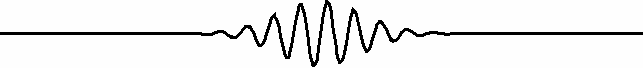 p most well-defined for plane wave, x most well-defined for wave packet.
x most well-defined for plane wave, p most well-defined for wave packet.
p most well-defined for plane wave, x equally well-defined for both.
x most well-defined for wave packet, p most well-defined for both.
p and x equally well-defined for both.
26